Тайм-МЕНЕДЖМЕНТ
Тайм-менеджмент — условие личного и профессионального успеха
«Время — самый ограниченный капитал, и, если не можешь им распоряжаться, не сможешь распоряжаться ничем другим».
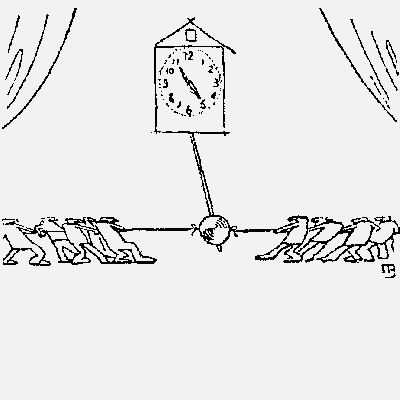 П. Друкер
«Веди счет каждому дню, учитывай каждую потраченную минуту! Время — единственное, где скаредность похвальна.»
Т.Манн
Тайм-менеджмент — техника правильного использования времени.

Тайм-менеджмент позволяет вам стать хозяином собственной жизни.

Тайм-менеджмент — это настоящее искусство, и управлению собой нельзя научиться в один миг.
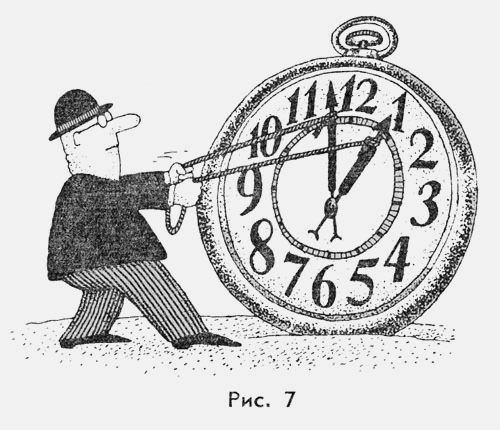 «Хорошая организация при бедном оборудовании даст лучшие результаты, чем отличное оборудование при плохой организации.»
 Ф. У. Тейлор
«Лучших результатов добивается не обязательно тот, у кого самая умная голова, а скорее тот, кто лучше всех умеет координировать работу своих умных и талантливых коллег.»
Уильям Джонс
«Шаги, ведущие к большому делу, не считают.»
С.Рамишвилли
«Нет ничего более легкого, чем быть занятым. И нет ничего более трудного, чем быть результативным.»
Ален Маккензи